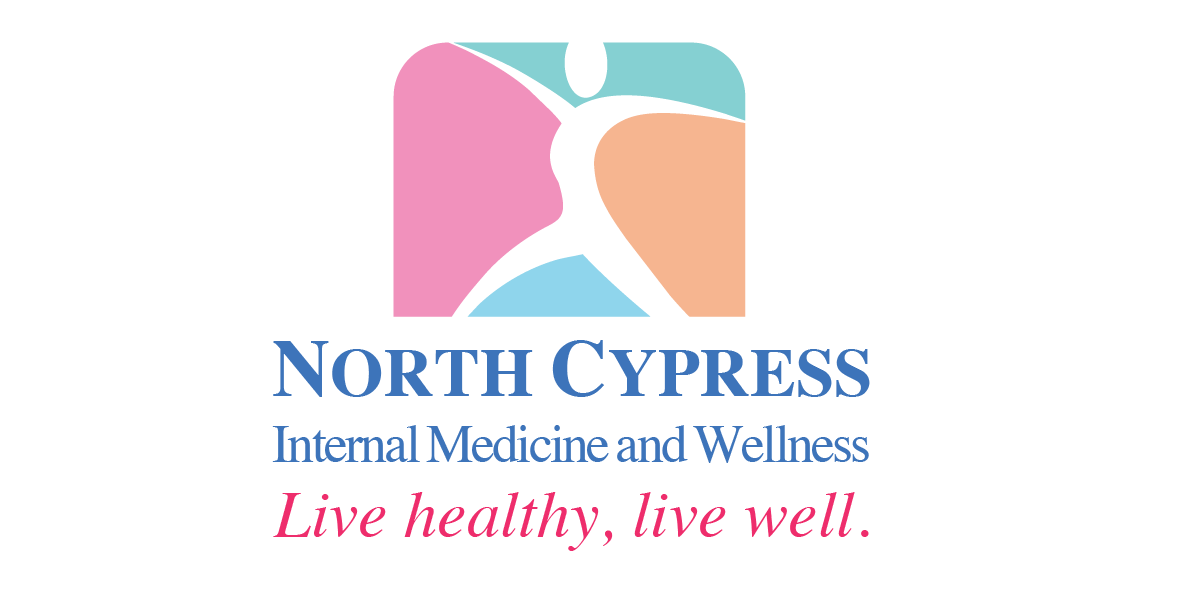 Presented by: Dorothy C. Serna, MD, CWP, FACP
Founder, North Cypress Internal Medicine and Wellness
Internal Medicine | Primary Care Providers | Wellness Coaching                                       www.northcypressinternalmedicine.com
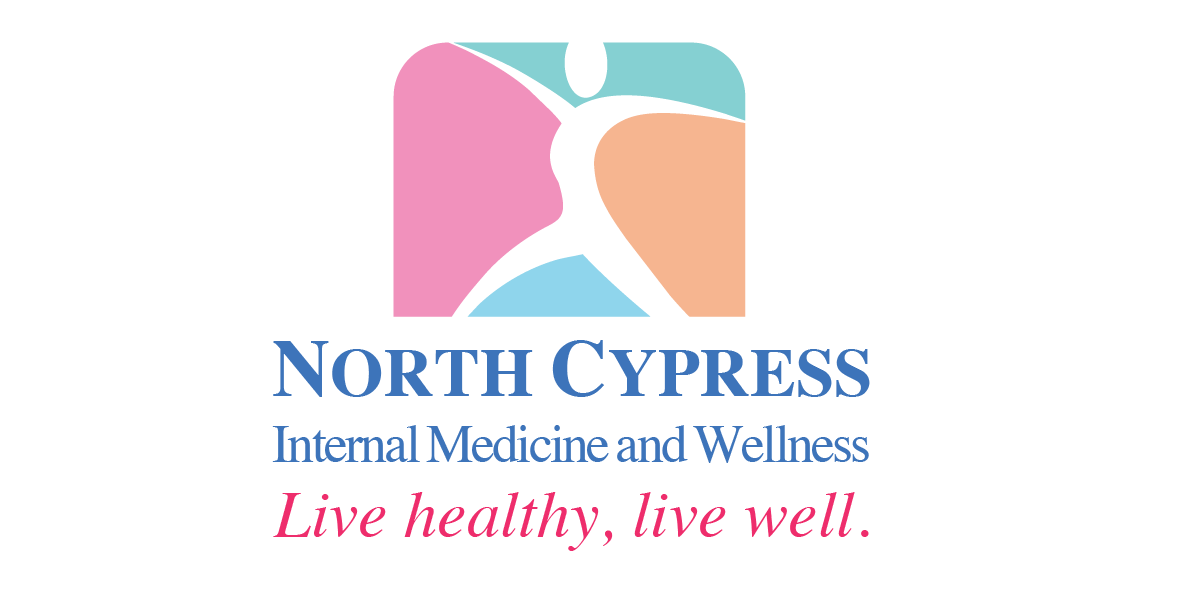 SUPER
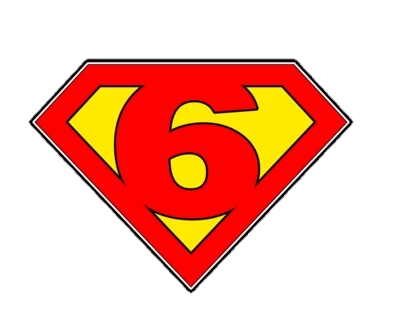 Healthy Habits For A Healthy Family
Internal Medicine | Primary Care Providers | Wellness Coaching                               www.northcypressinternalmedicine.com
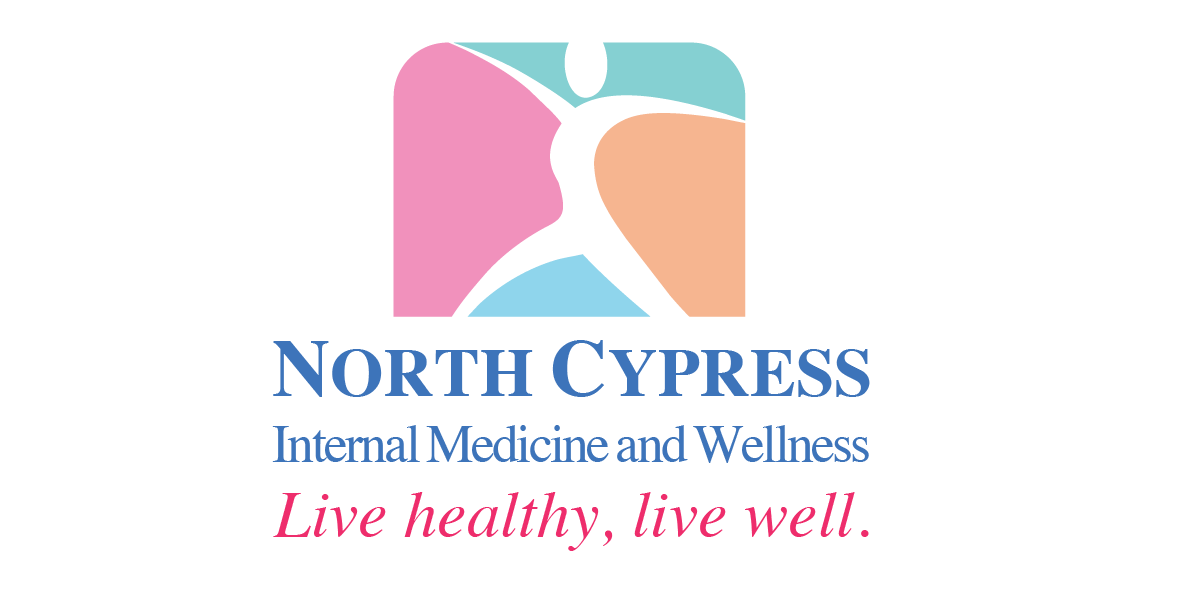 The person behind the concept…
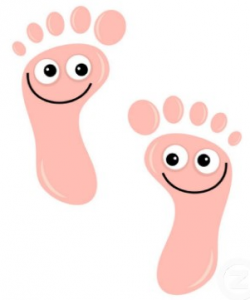 David Katz
David Katz MD, MPH, FACPM, FACP is an authority on nutrition, weight management, and the prevention of chronic disease, and a leader in integrative medicine and patient-centered care. 
Katz is the Director and founder (1998) of Yale University's Prevention Research Center, Director and founder of the Integrative Medicine Center at Griffin Hospital (2000) in Derby, CT, and founder and president of the non-profit Turn the Tide Foundation.
Internal Medicine | Primary Care Providers | Wellness Coaching                               www.northcypressinternalmedicine.com
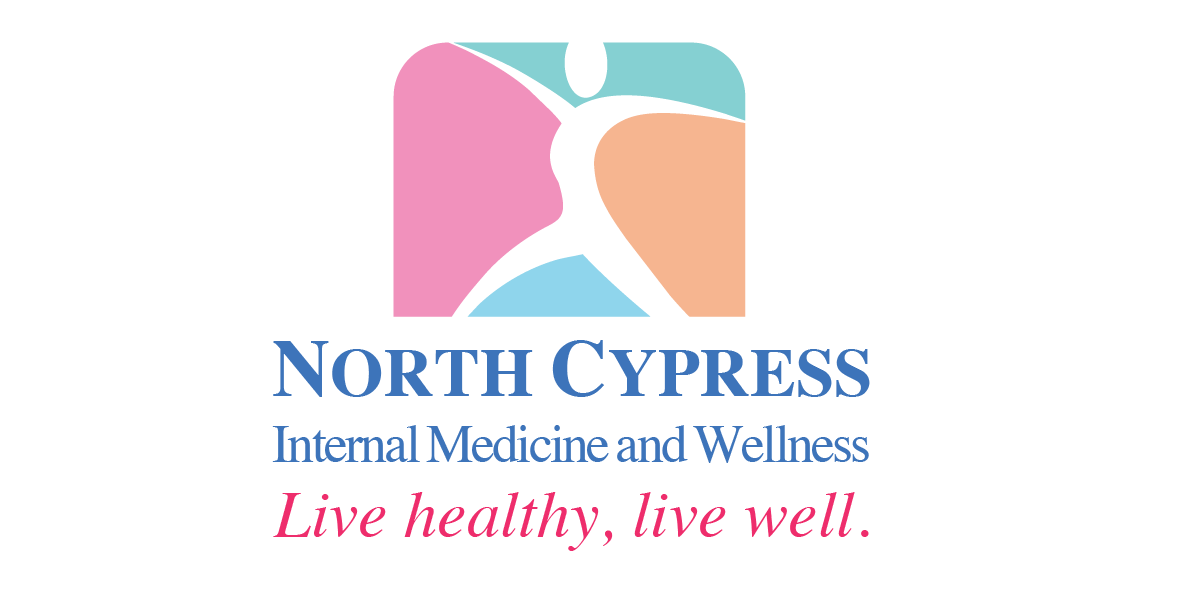 Outline
About us
Obesity is an epidemic
Dietary Evolution
Feet, Forks and Fingers
Sleep, Stress and Love
Internal Medicine | Primary Care Providers | Wellness Coaching                               www.northcypressinternalmedicine.com
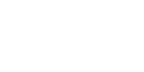 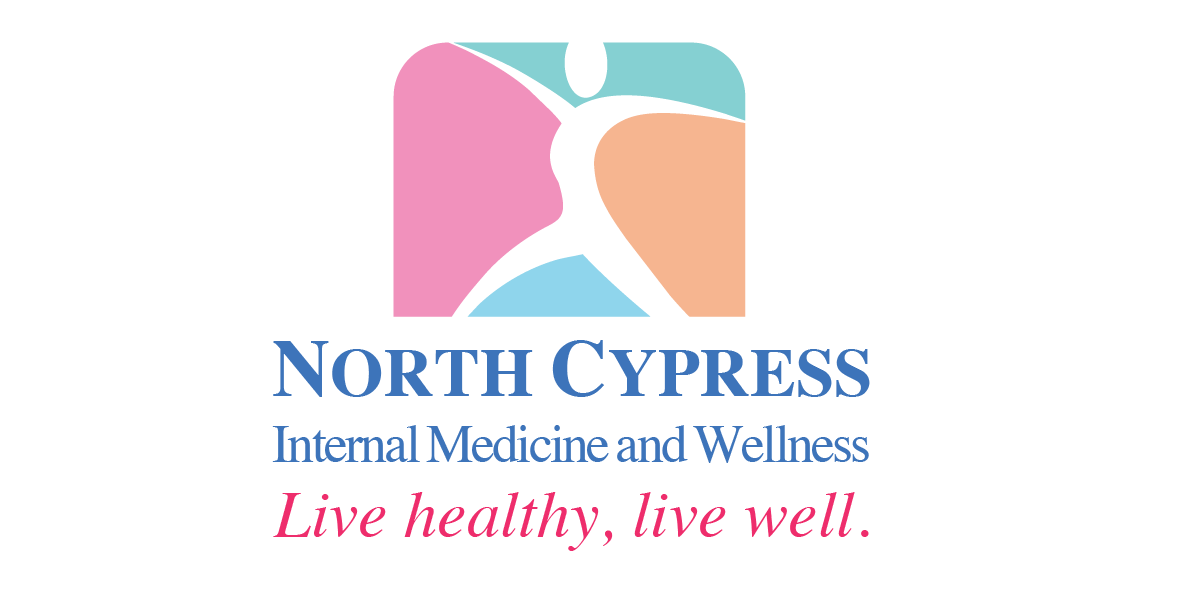 But first… Introducing us!
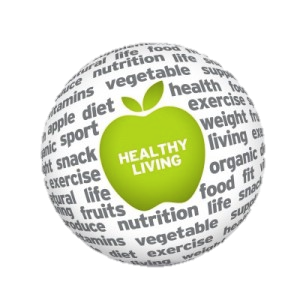 Dr. Dorothy Serna and her Wellness Team

What makes us different?

Lifestyle Medicine, Wellness Coaching, Chronic Care Management, and more.
Internal Medicine | Primary Care Providers | Wellness Coaching                               www.northcypressinternalmedicine.com
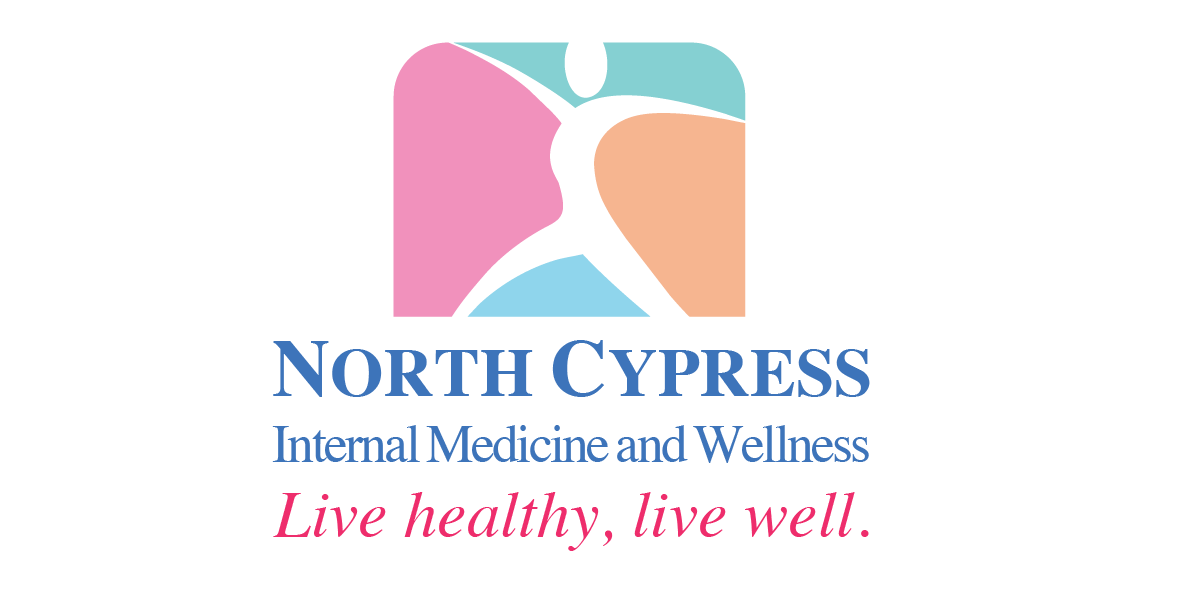 Obesity is an epidemic…
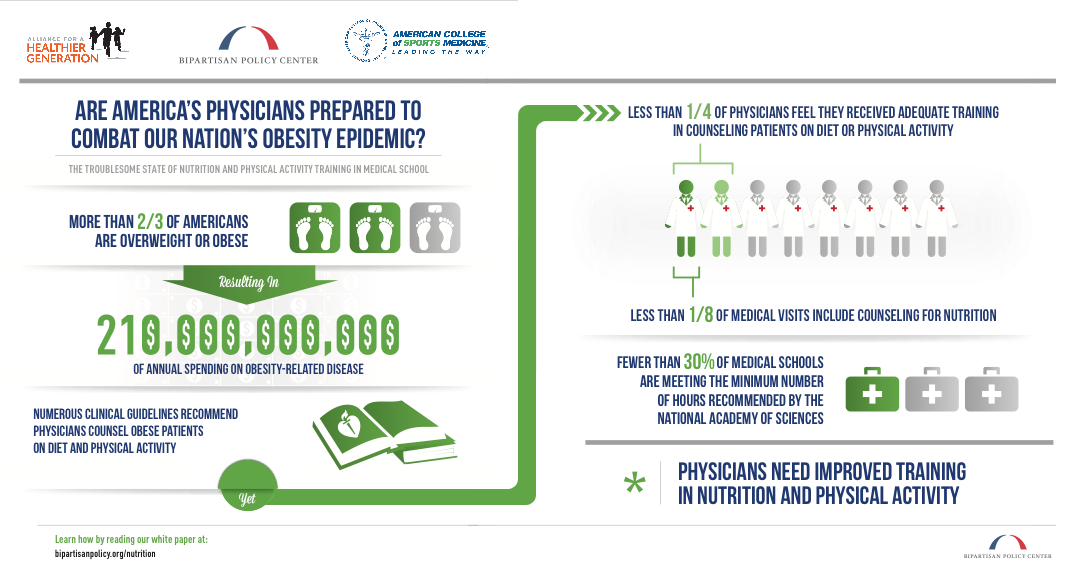 (source: http://bipartisanpolicy.org/sites/default/files/NutritionGraphic.pdf)
Internal Medicine | Primary Care Providers | Wellness Coaching                               www.northcypressinternalmedicine.com
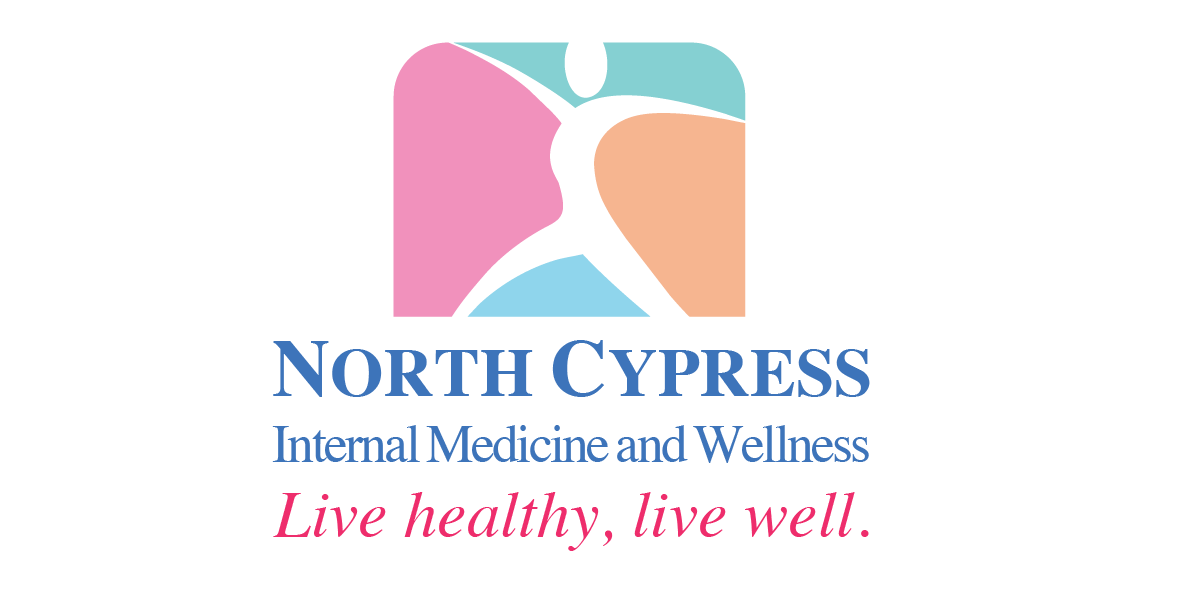 Dietary Evolution
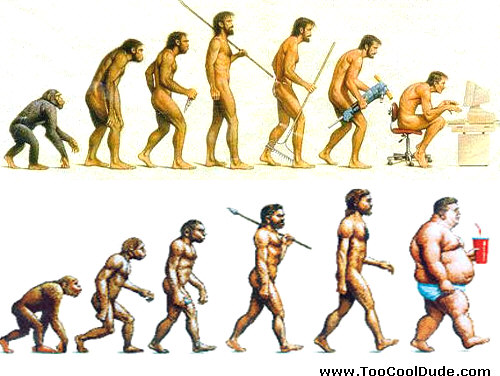 Internal Medicine | Primary Care Providers | Wellness Coaching                               www.northcypressinternalmedicine.com
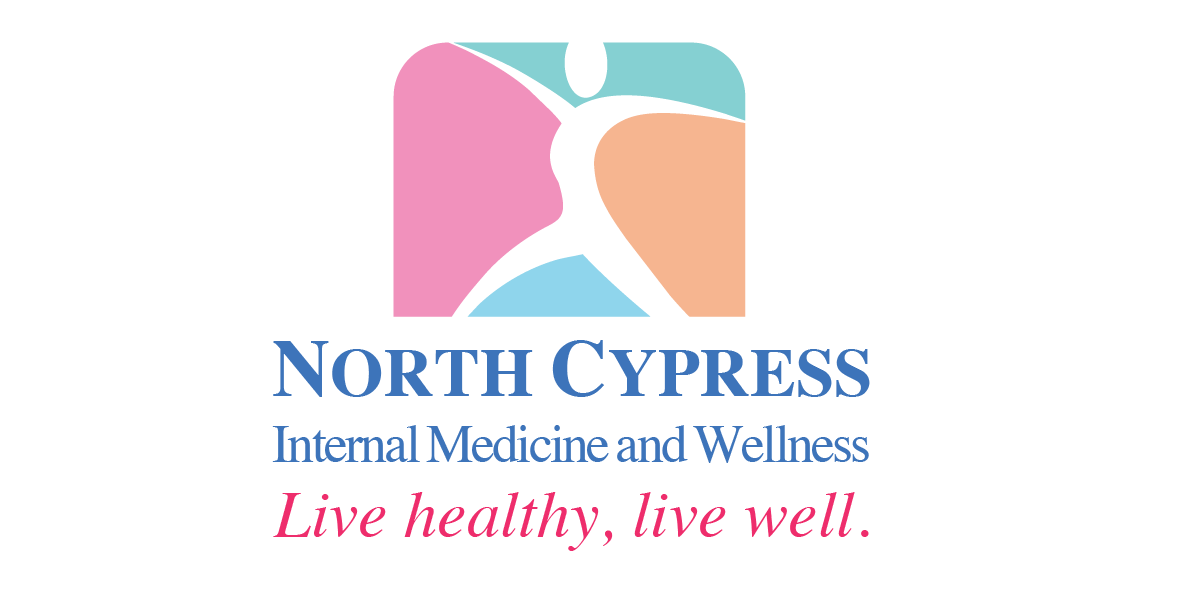 The first three…
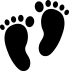 Feet: what do you do to stay active
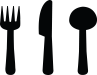 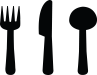 Forks: what are you feeding your body
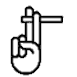 Fingers: the dangers of smoking
Internal Medicine | Primary Care Providers | Wellness Coaching                               www.northcypressinternalmedicine.com
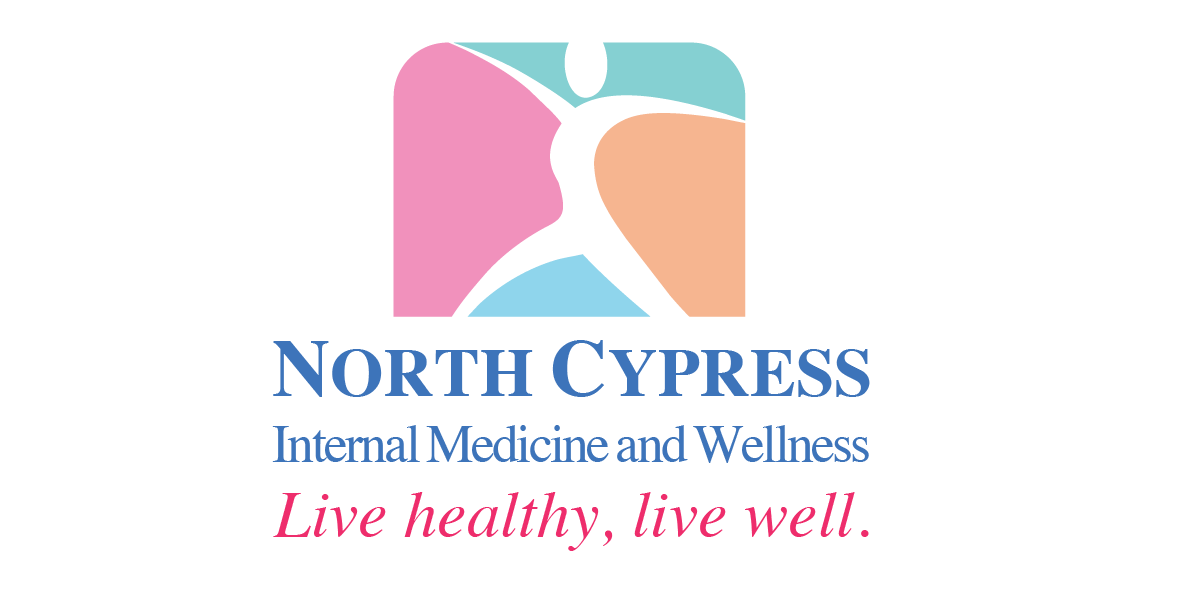 Feet: why does exercise matter?
No matter what your age or shape, you should exercise daily.
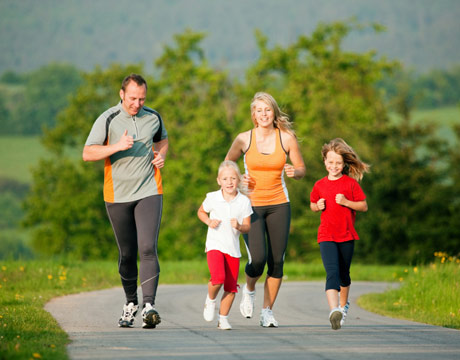 Tone your body
Strengthen your muscles
Keep your bones strong
Improve your skin
Increase relaxation
Better mood
Better sleep
Strong immune function
BURN CALORIES!
Internal Medicine | Primary Care Providers | Wellness Coaching                               www.northcypressinternalmedicine.com
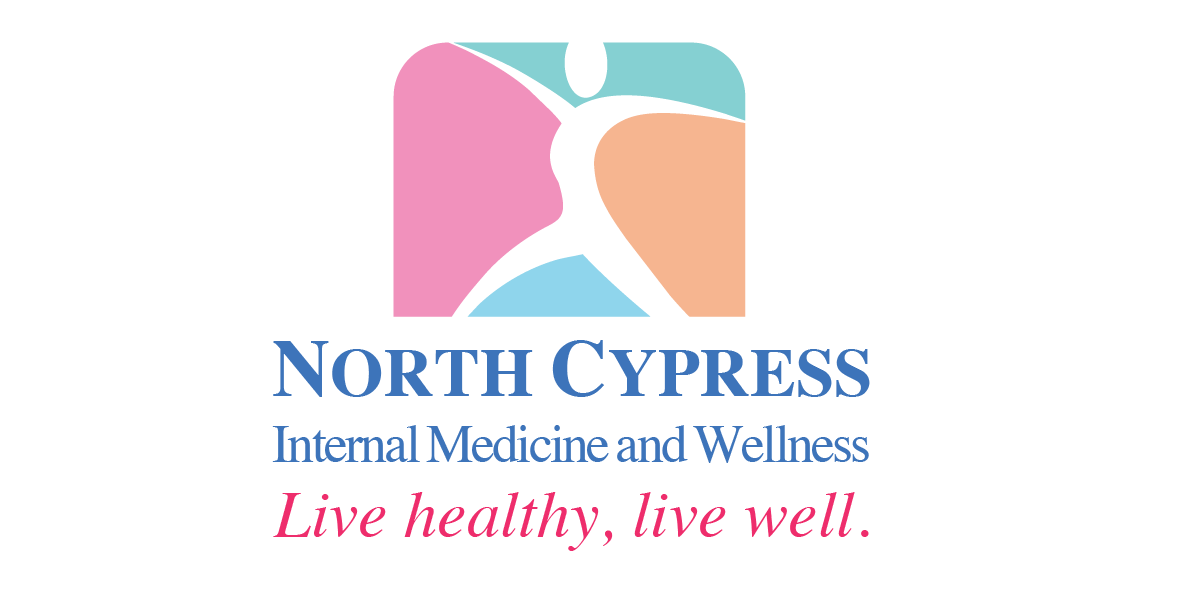 Physical activity guidelines:
Regular physical activity reduces the risk of many adverse health outcomes:
Some physical activity is better than none!
30 min 5 times/ week is recommended(break it down if needed – 10x3, 10+20…)
Or 75 total minutes of vigorous activity 
Staying active – up and around
     every hour – also important!
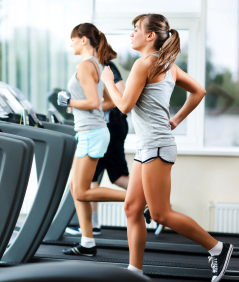 Internal Medicine | Primary Care Providers | Wellness Coaching                               www.northcypressinternalmedicine.com
Forks: Let’s talk about what works!
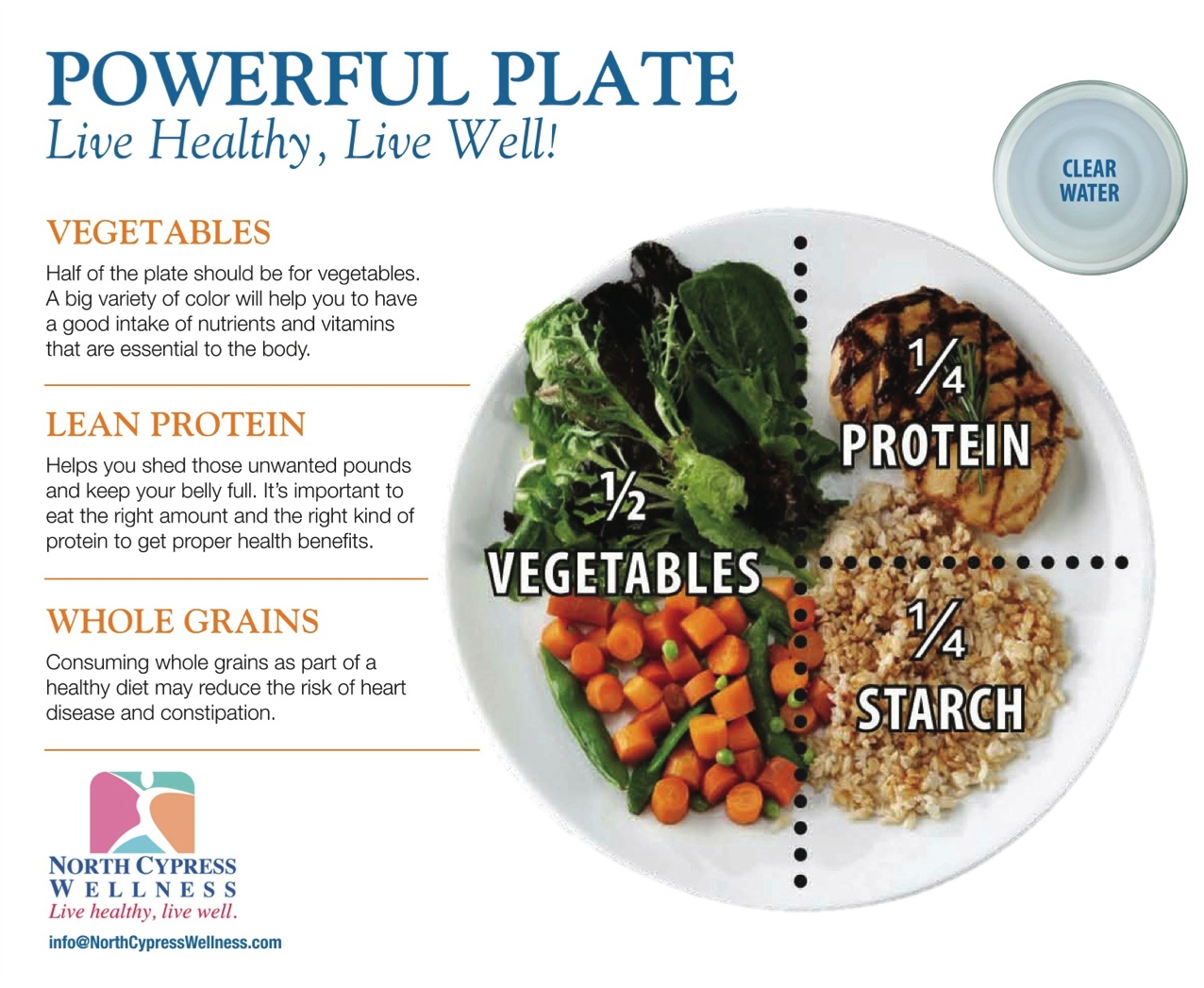 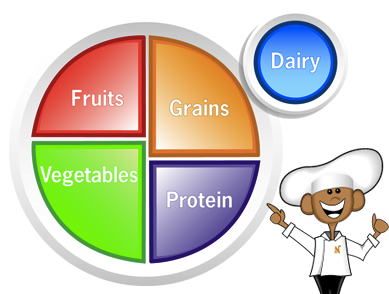 Internal Medicine | Primary Care Providers | Wellness Coaching                               www.northcypressinternalmedicine.com
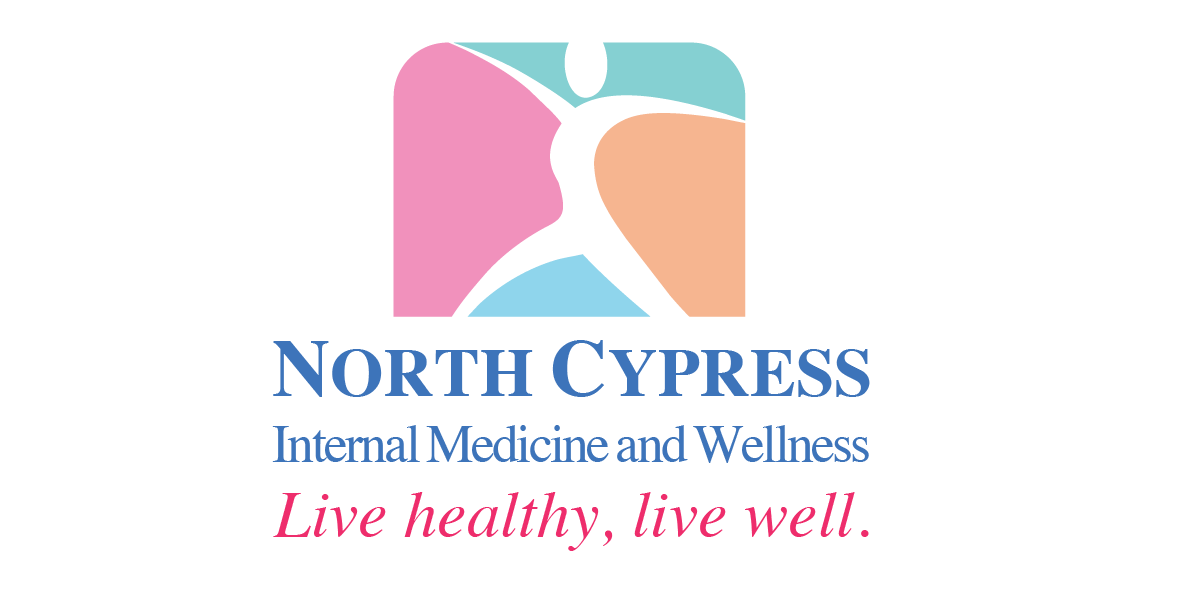 Choosing Instead:
EAT REAL FOOD! Eliminate processed “junk”.
Whole grains and legumes
Fruits and Vegetables  – 5/ DAY – as a good goal!
Lean meats/ poultry/ fish and low fat dairy 
     (a bit of a controversy)         
Control your portions ,don’t skip meals, choose water. 
     (No supersizing! Be aware of Portion Distortion!)
That would be such an EXCELLENT START!!
Internal Medicine | Primary Care Providers | Wellness Coaching                               www.northcypressinternalmedicine.com
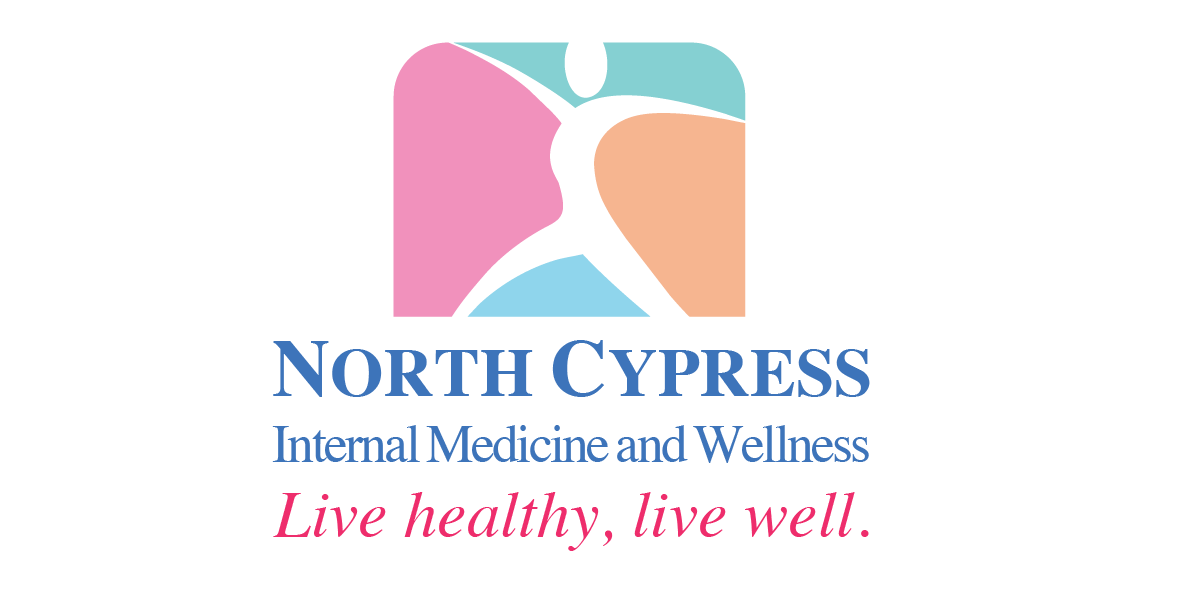 Smoking – just Quit! (That’s a good one, Doc!)
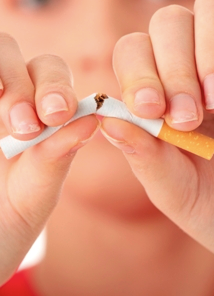 How much do you smoke?
How do you feel about your smoking?
Have you thought about quitting?
What would have to change for you to be successful with quitting?
Internal Medicine | Primary Care Providers | Wellness Coaching                               www.northcypressinternalmedicine.com
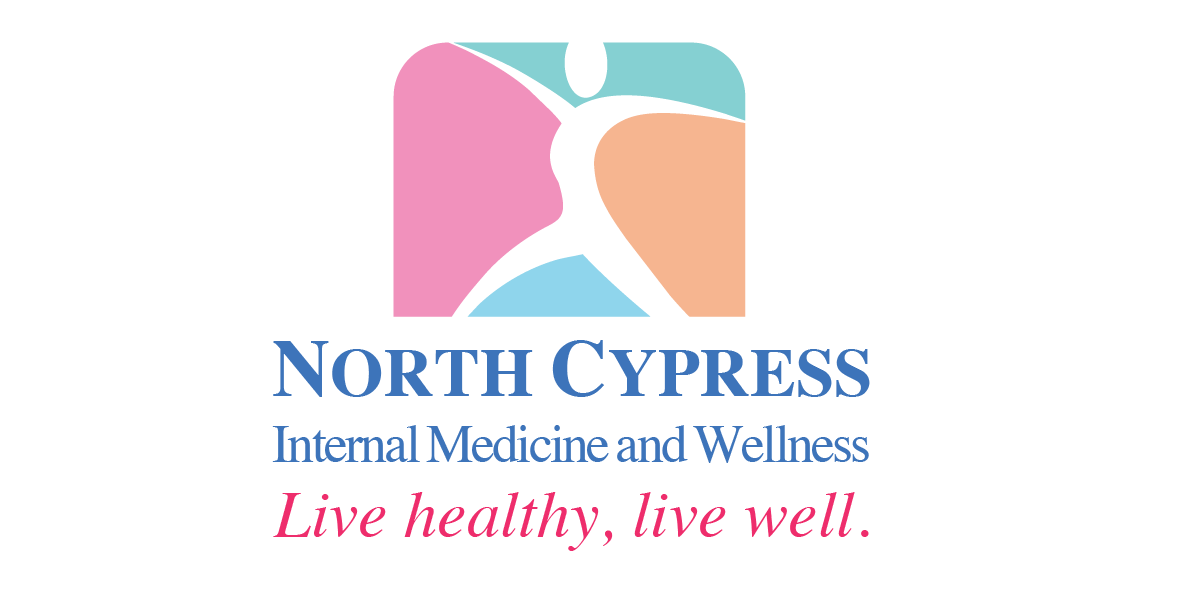 The next three…
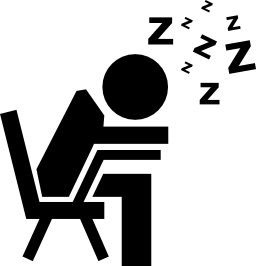 Sleep: is it time to go to bed?
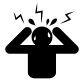 Stress: stop and breathe!
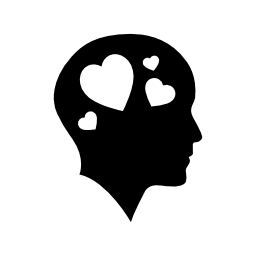 Love: those on your side
Internal Medicine | Primary Care Providers | Wellness Coaching                               www.northcypressinternalmedicine.com
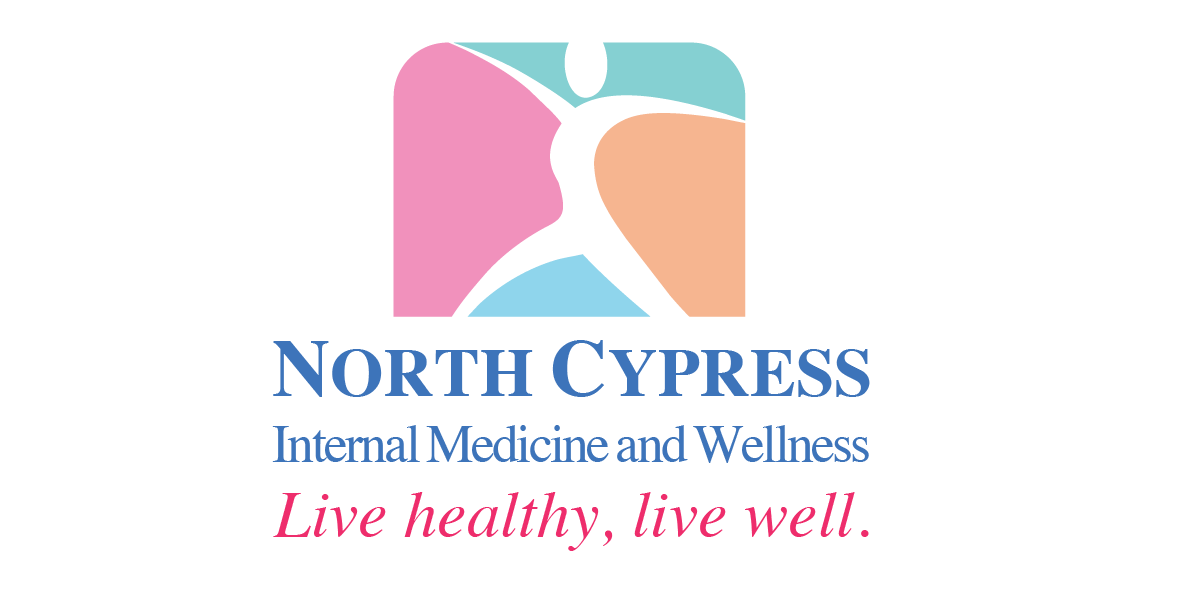 Sleep! It’s not underrated!
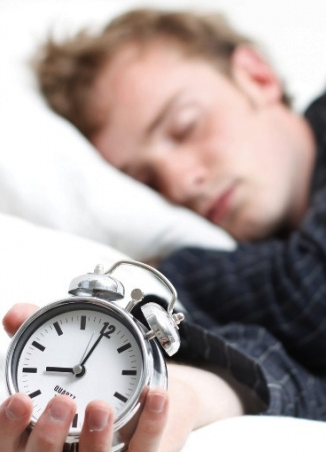 How do you Sleep? 
Are you well rested?
GOAL: Aim for 7-8 
hours/ night for adults, kids may need more.
Internal Medicine | Primary Care Providers | Wellness Coaching                               www.northcypressinternalmedicine.com
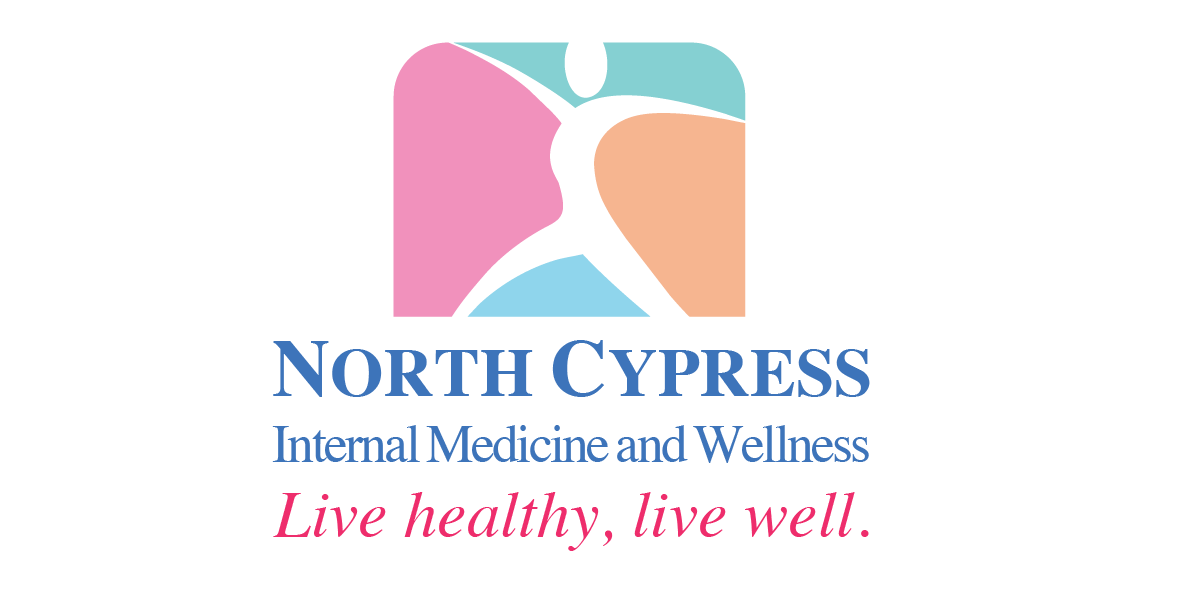 Why is sleep important?
Healthy Brain Function andEmotional Well-Being
Physical Health
Daytime Performance and Safety

Improve learning!
Internal Medicine | Primary Care Providers | Wellness Coaching                               www.northcypressinternalmedicine.com
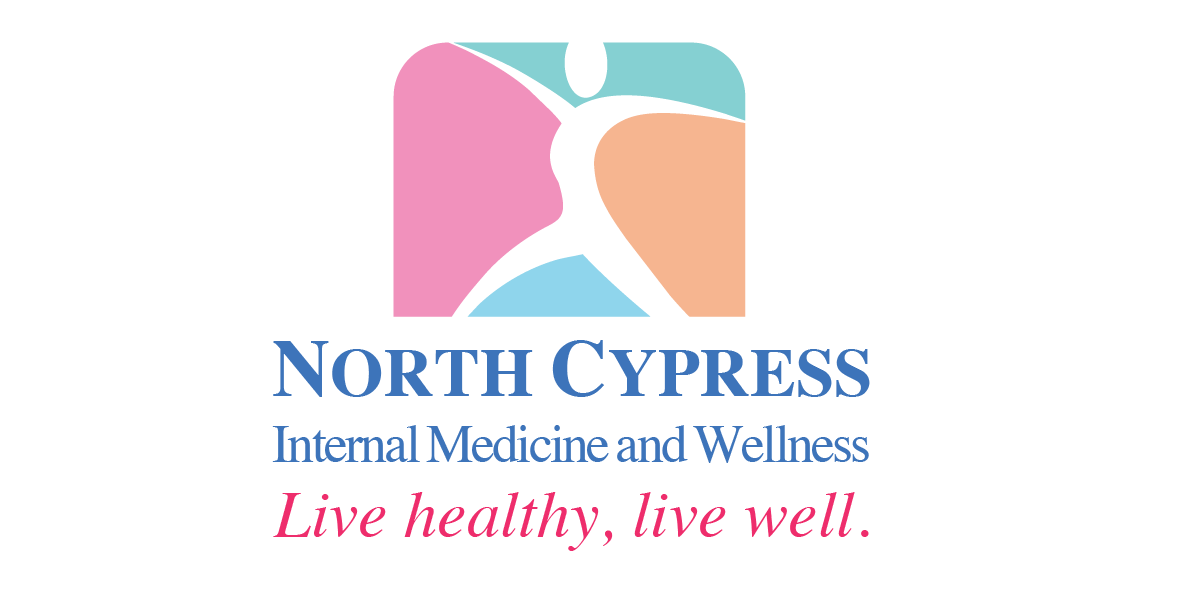 Who me? Stressed!!!???
Heading to the edge of the comfort zone…Time to talk about stress!
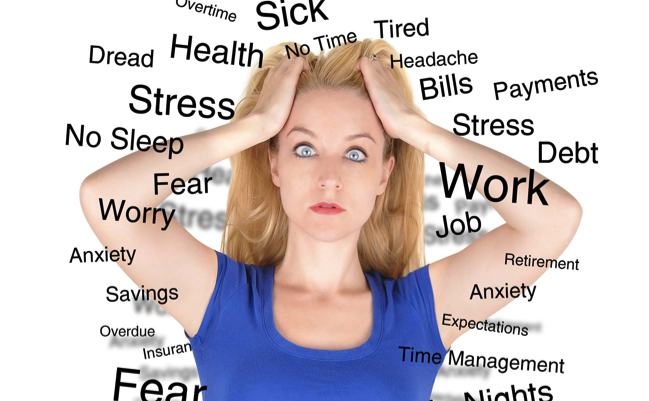 In the last month, how often have you felt difficulties were piling up so high that you could not overcome them?
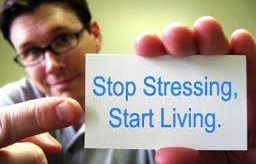 Pain is inevitable, suffering is optional!
TAME THE FRENZY! 
(Margaret Moore, Organize your Mind, Organize your Life)
Internal Medicine | Primary Care Providers | Wellness Coaching                               www.northcypressinternalmedicine.com
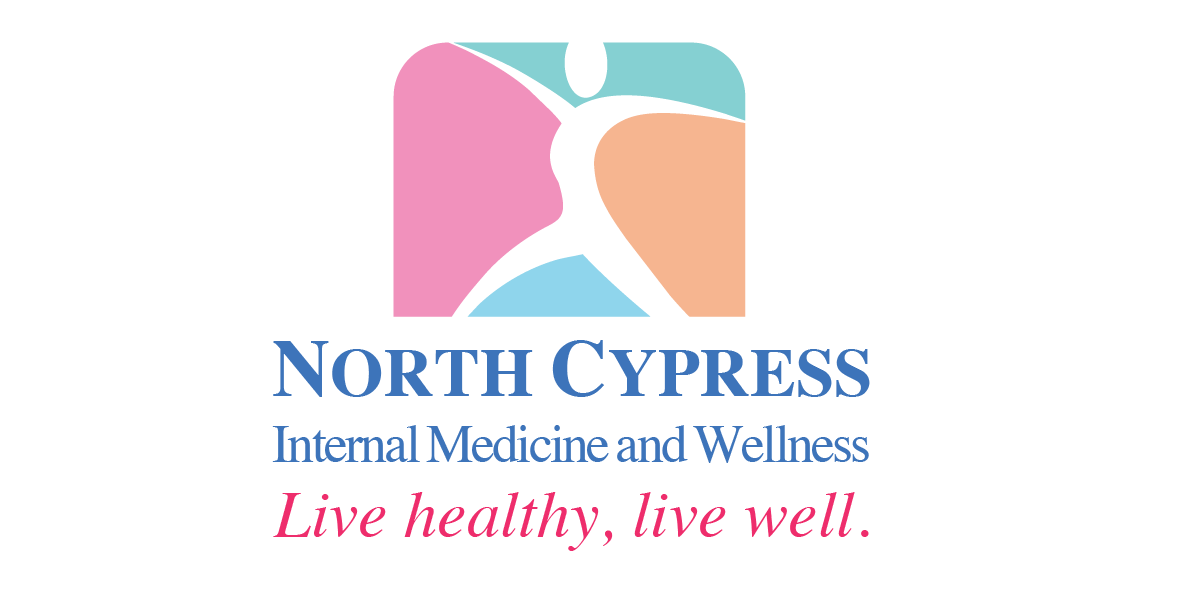 The 90 – 10 principle
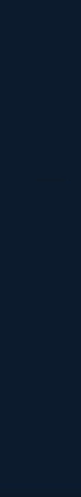 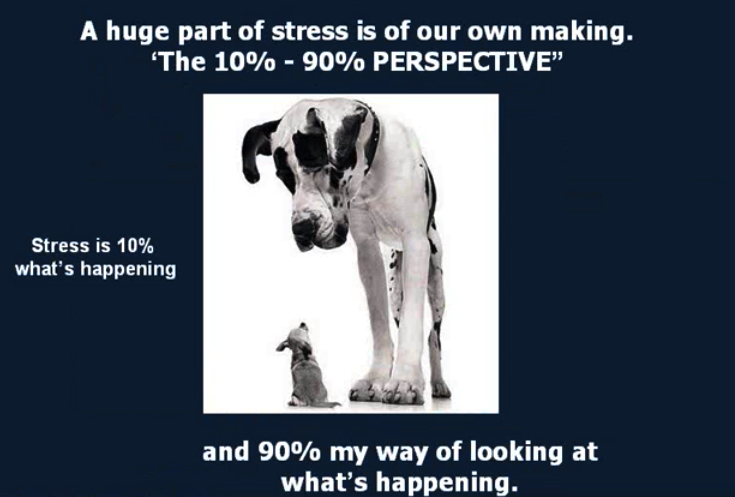 Internal Medicine | Primary Care Providers | Wellness Coaching                               www.northcypressinternalmedicine.com
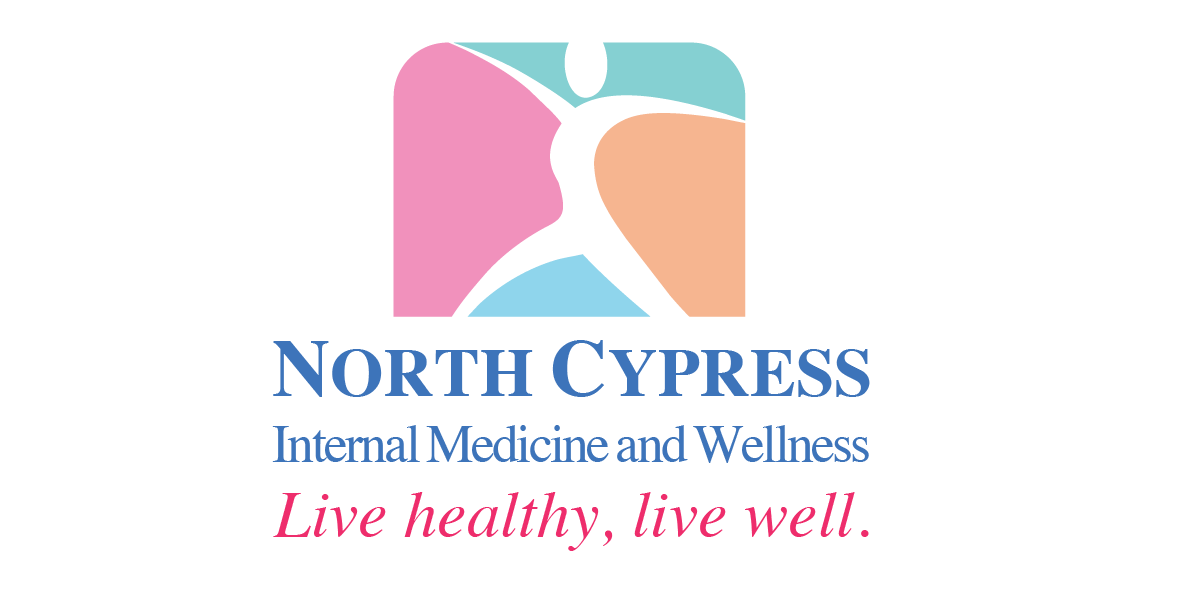 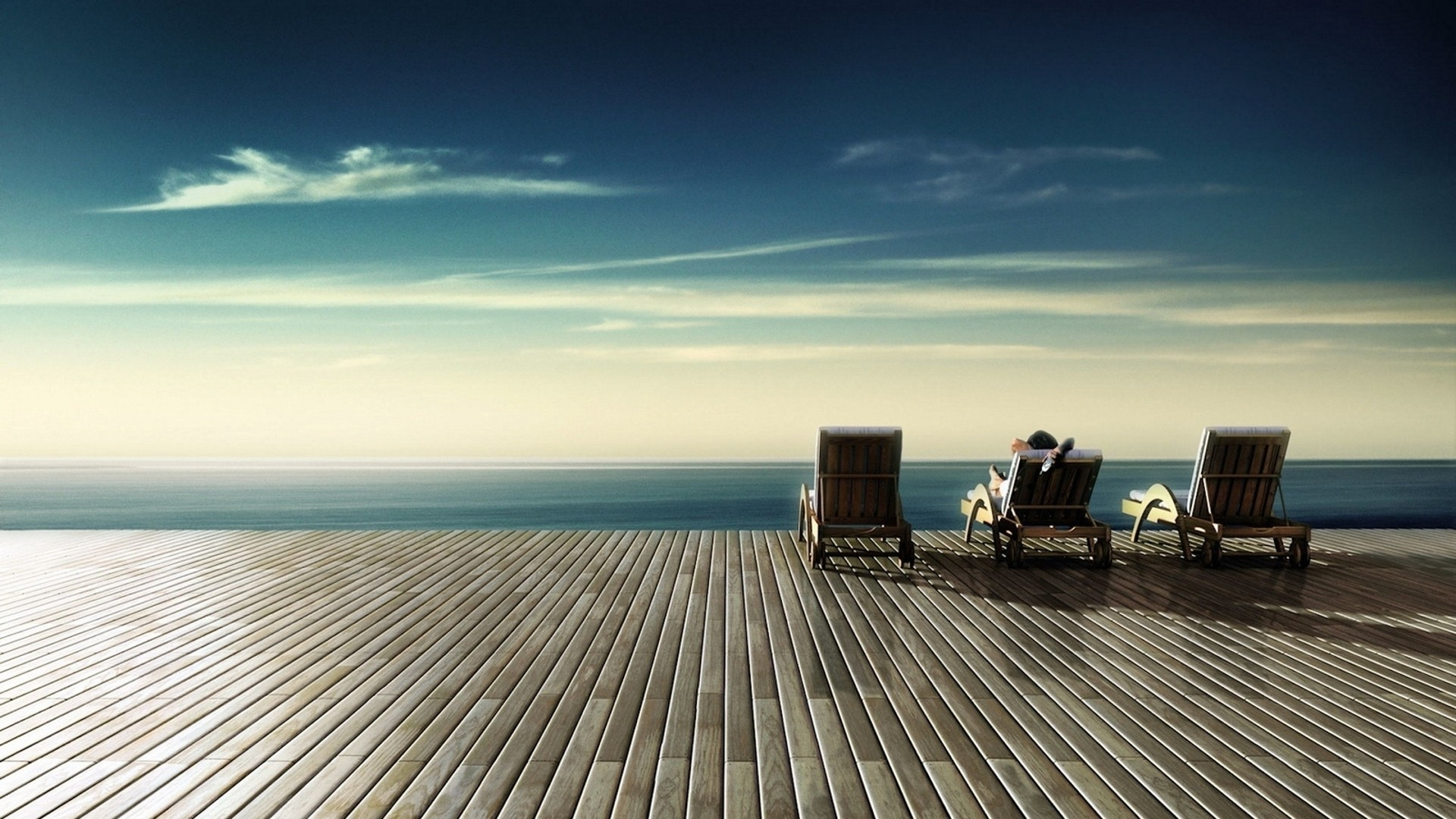 Internal Medicine | Primary Care Providers | Wellness Coaching                               www.northcypressinternalmedicine.com
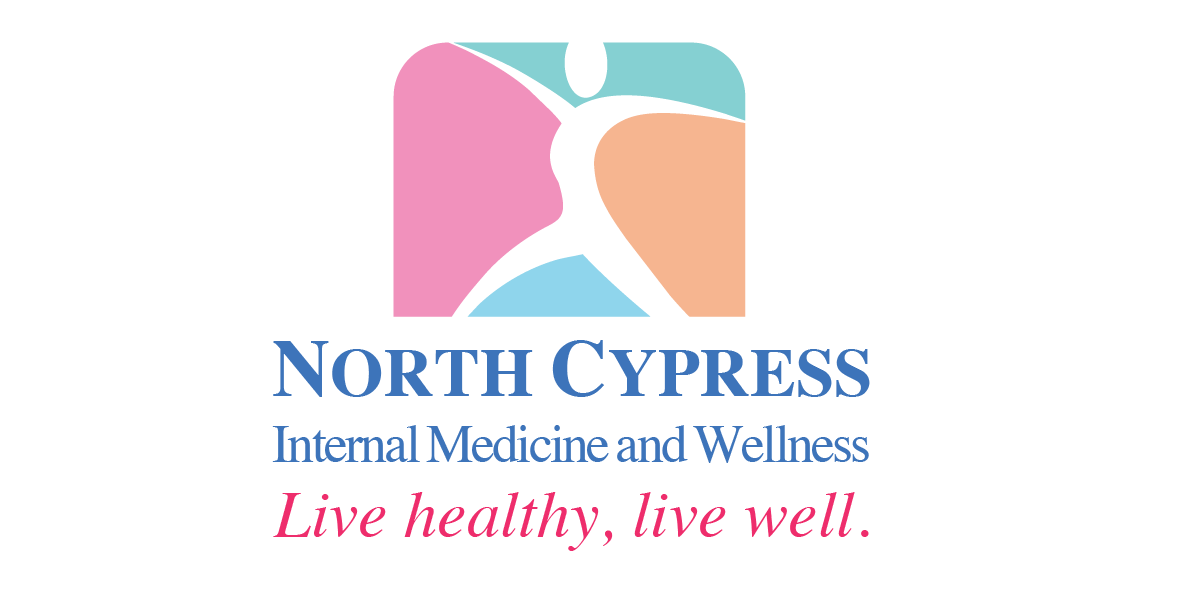 “All we need is: LOVE”
Who is YOUR circle of care?
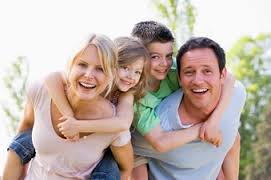 Don’t fight the battle alone.

Who is your support system?

Count on your family, always!
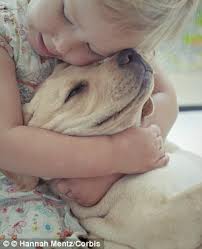 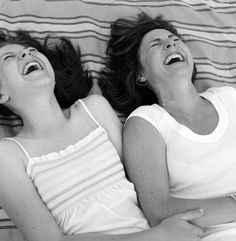 Internal Medicine | Primary Care Providers | Wellness Coaching                               www.northcypressinternalmedicine.com
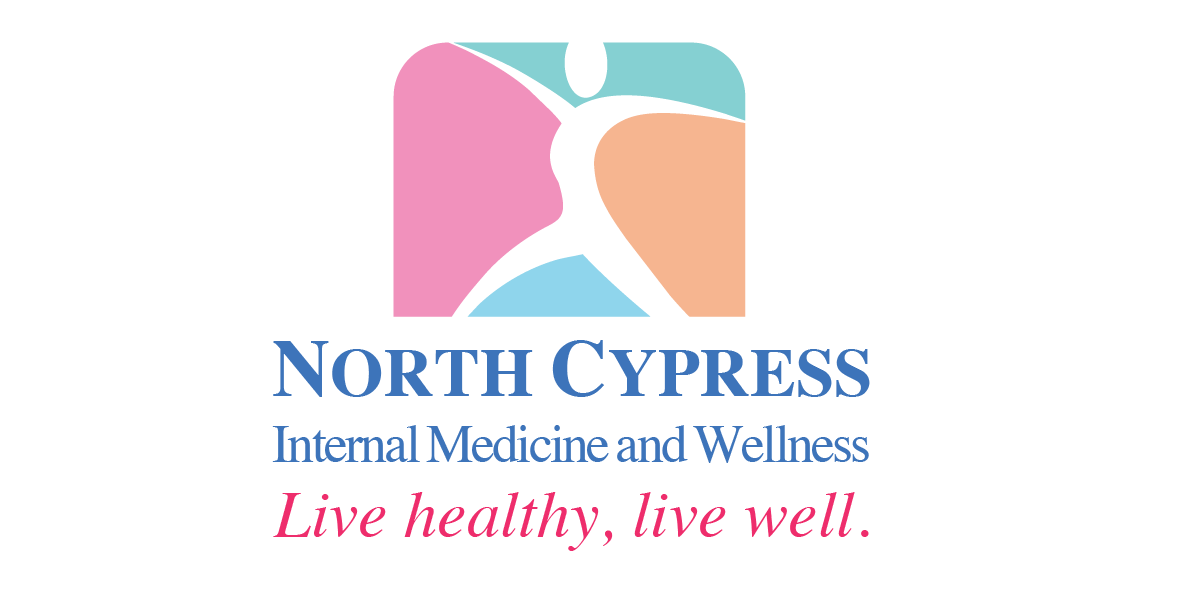 A challenge…
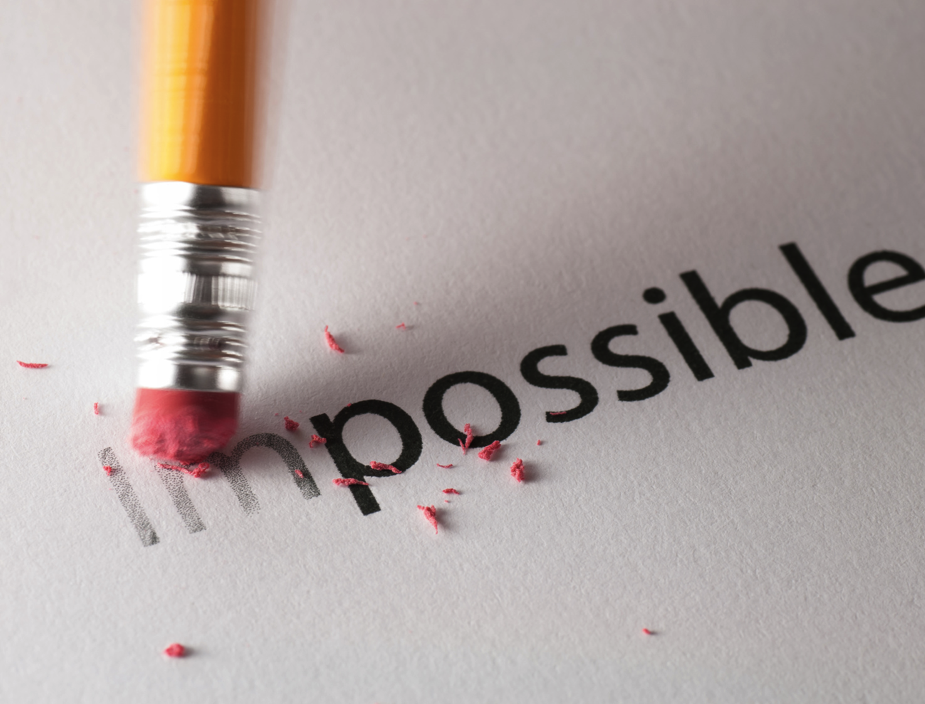 WHAT ONE THING could you do that would improve your own health or that of your patients -- or that of those around you, family, colleagues, employees, your community…?
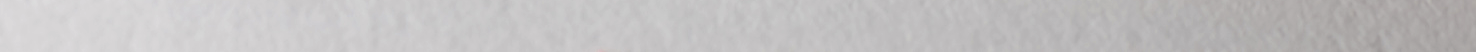 Internal Medicine | Primary Care Providers | Wellness Coaching                               www.northcypressinternalmedicine.com
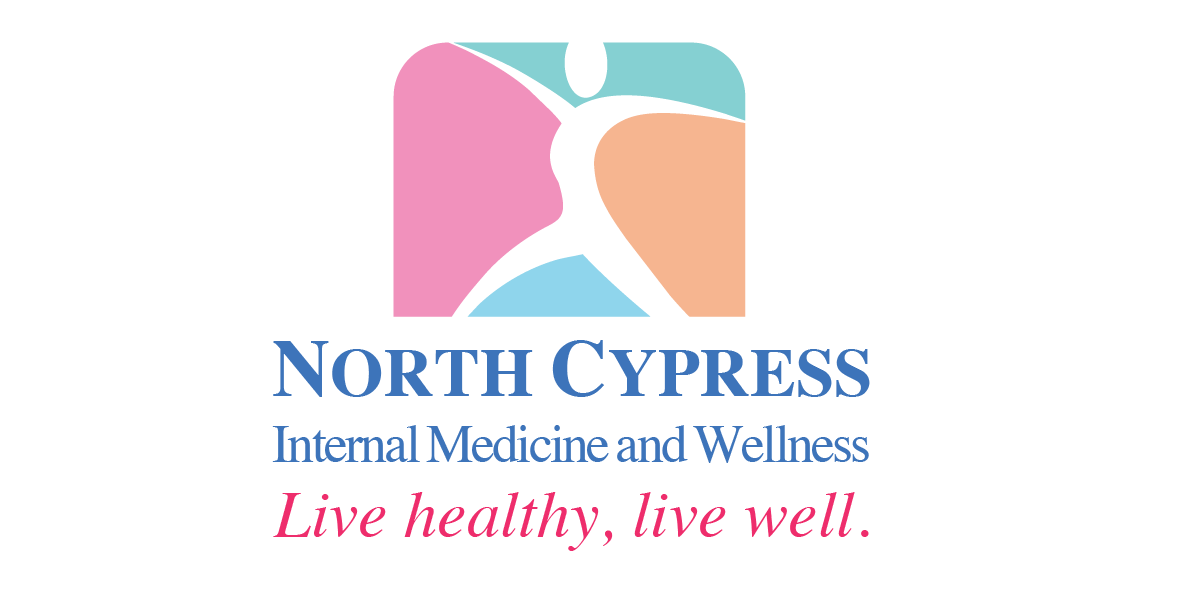 Look for us at Lovett…
Words of Wisdom – weekly healthy tips in your Wednesday folder


Wellness Warriors video series

“Wellness Breakfast Party” – Join us for Breakfast at Lovett
Friday March 6th, SAVE THE DATE!
Let’s be healthy together!
 
Spread the word! Join the Movement!
Internal Medicine | Primary Care Providers | Wellness Coaching                               www.northcypressinternalmedicine.com
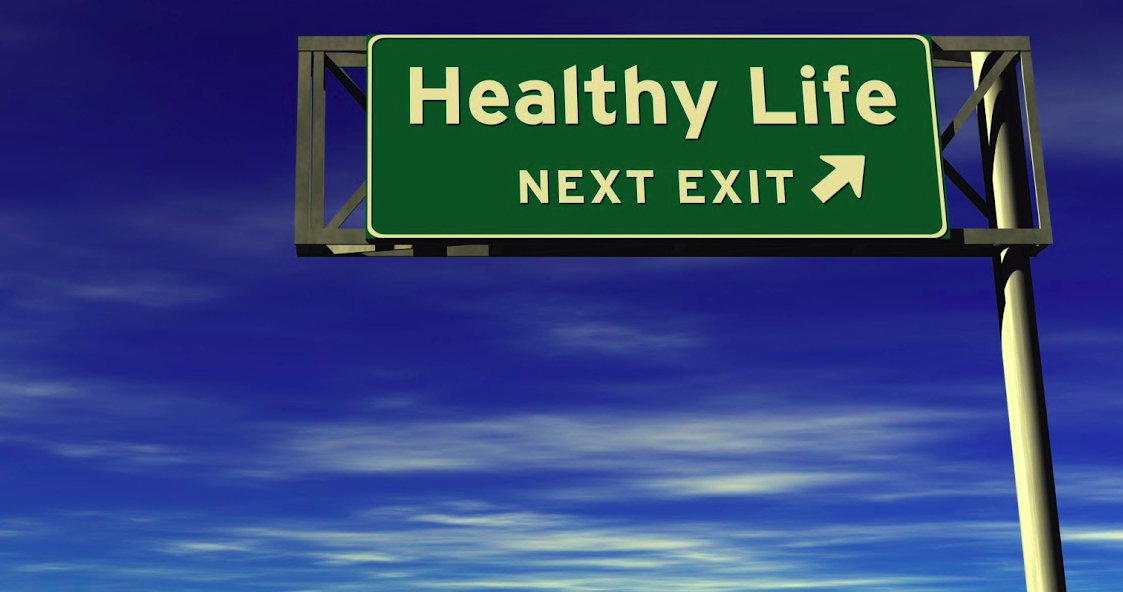 Live healthy, live well.
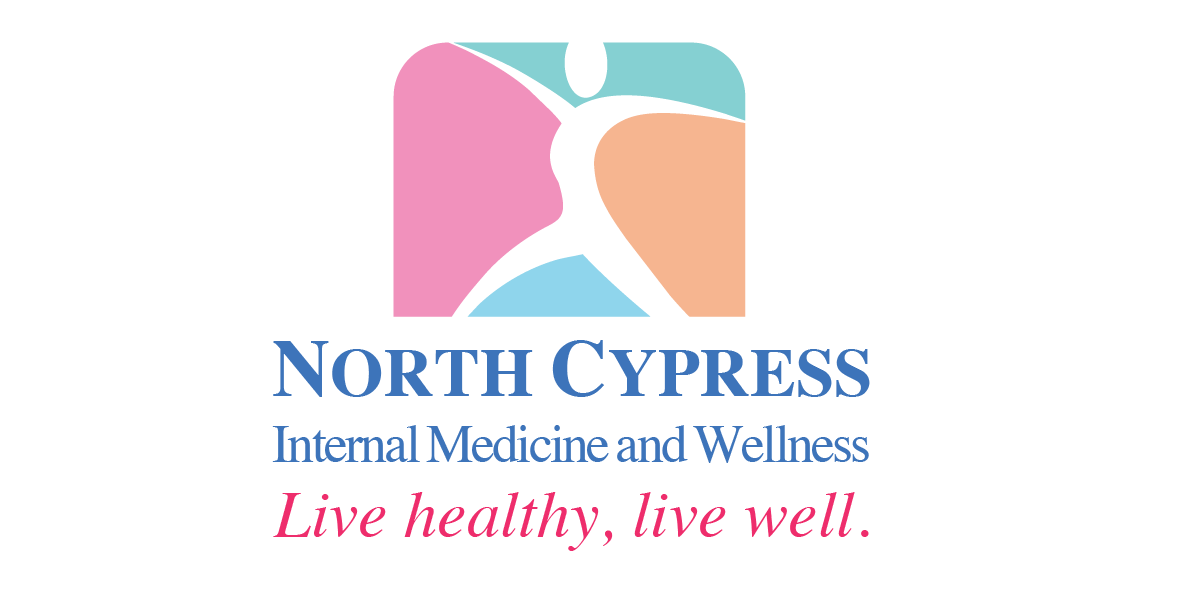 Dorothy C. Serna, MD, CWP, FACP
Internal Medicine, Founder & CWO
www.northcypressinternalmedicine.com
info@northcypresswellness.com
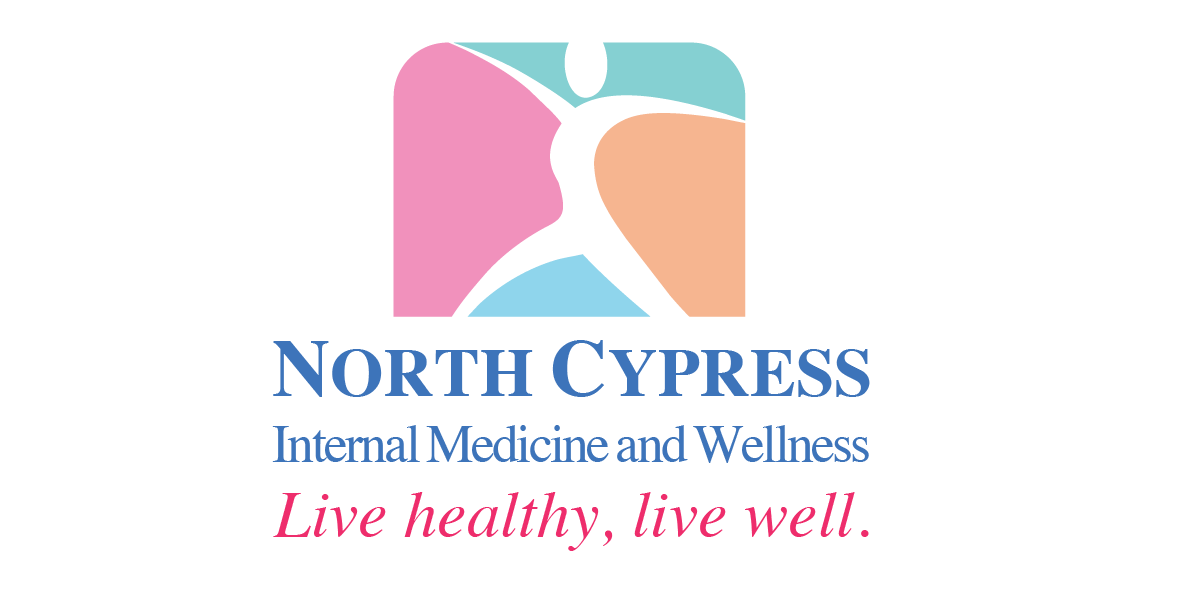 Main Title goes here
Subtitle here
Write here ….
Internal Medicine | Primary Care Providers | Wellness Coaching                               www.northcypressinternalmedicine.com